MĚŘENÍ RYCHLOSTI SVĚTLA POMOCÍ CHLEBA A MIKROVLNKY
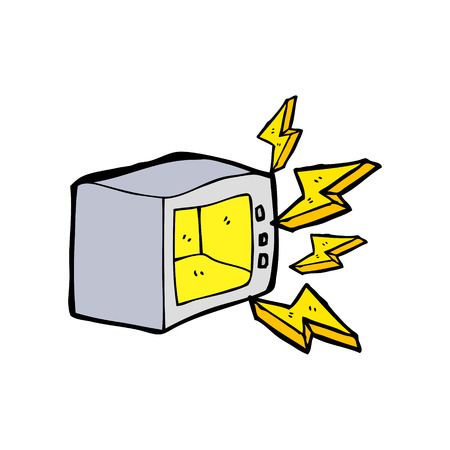 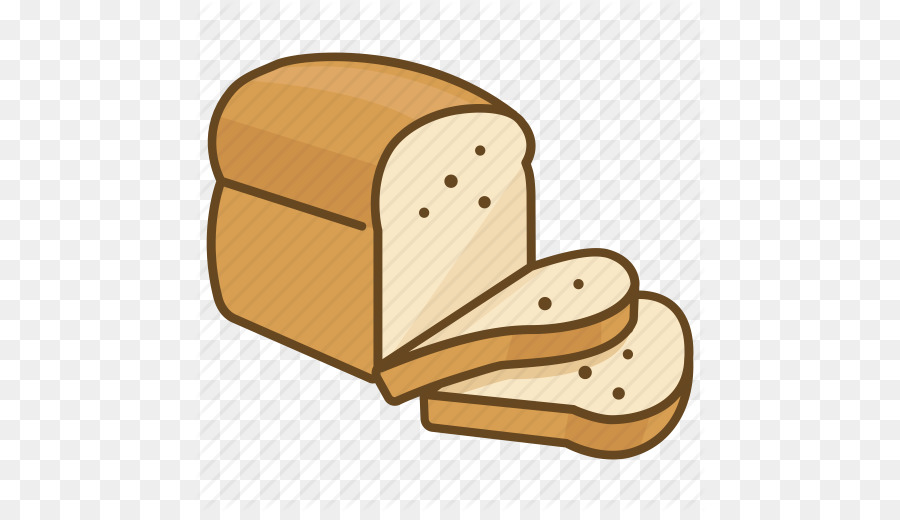 Karolína Špeldová, Kamil Mudruňka
RYCHLOST SVĚTLA
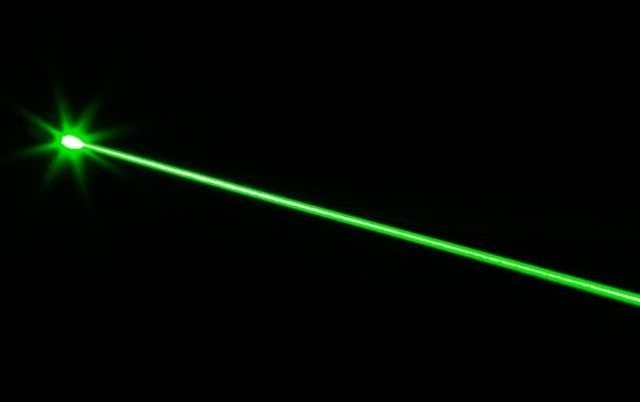 HISTORIE MĚŘENÍ RYCHLOSTI SVĚTLA
Galileo Galilei (1564 – 1642)
Nepřesné, c je nekonečná nebo velmi vysoká
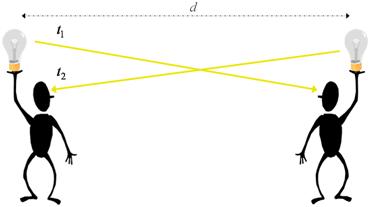 Zdroj: http://fyzika.jreichl.com/data/1_str_uvod_soubory/image043.jpg
HISTORIE MĚŘENÍ RYCHLOSTI SVĚTLA
Olaf Christensen Römer (1675)
c je konečná
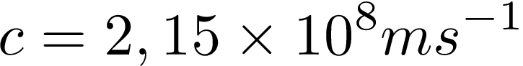 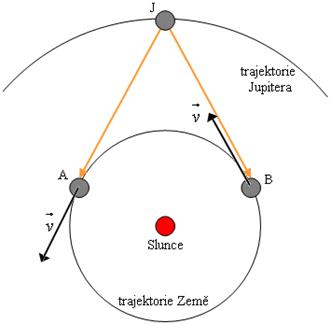 Zdroj: http://fyzika.jreichl.com/data/1_str_uvod_soubory/image044.jpg
HISTORIE MĚŘENÍ RYCHLOSTI SVĚTLA
Armand Hippolyte Louis Fizeau (1849)
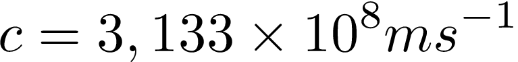 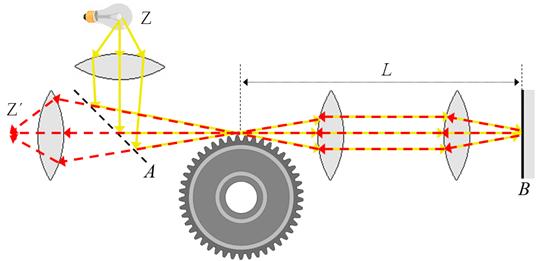 Zdroj: http://fyzika.jreichl.com/data/1_str_uvod_soubory/image053.jpg
HISTORIE MĚŘENÍ RYCHLOSTI SVĚTLA
Karolína Špeldová, Kamil Mudruňka (2018)
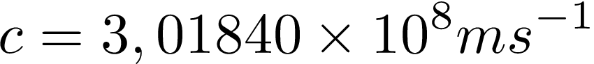 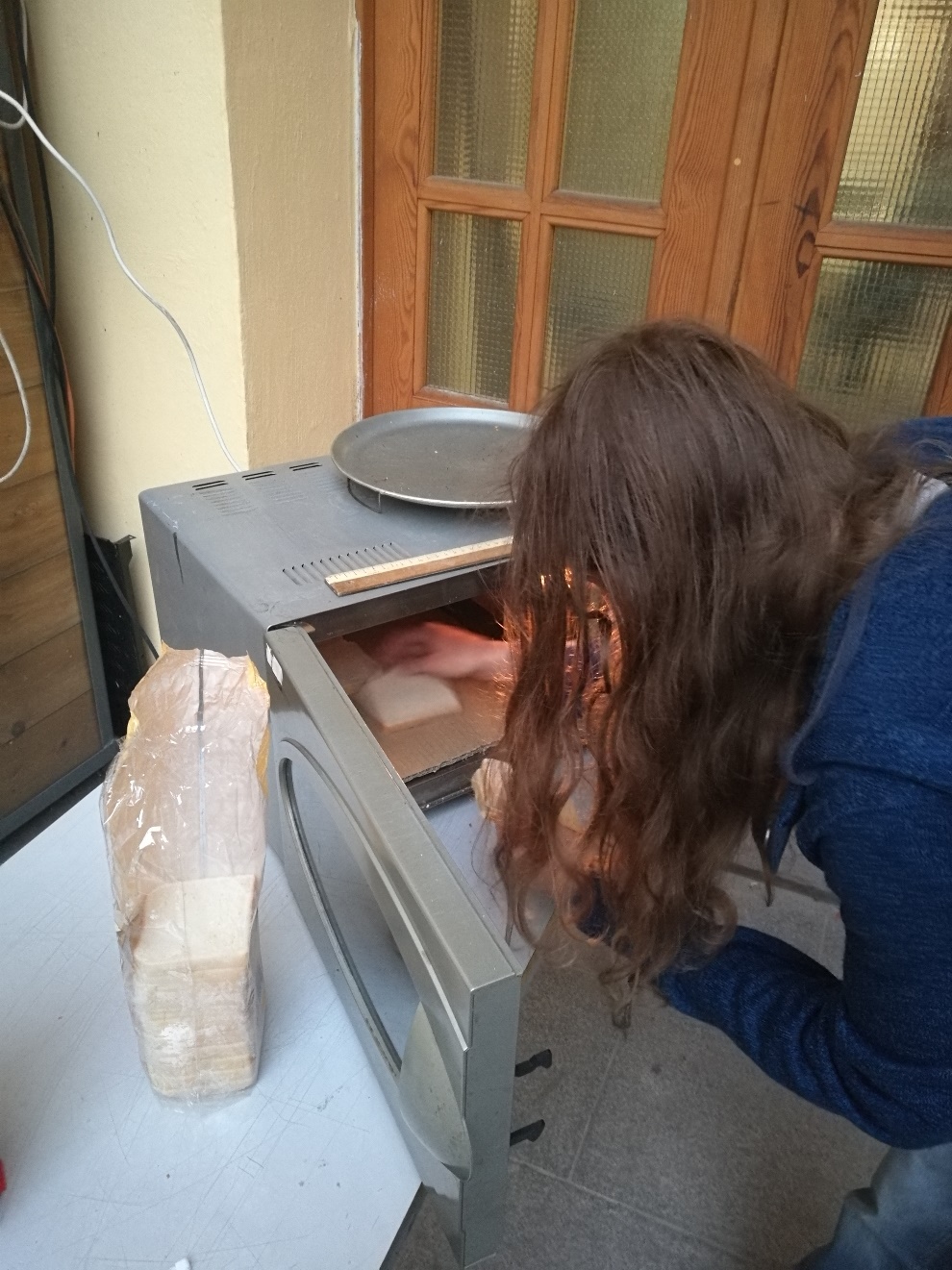 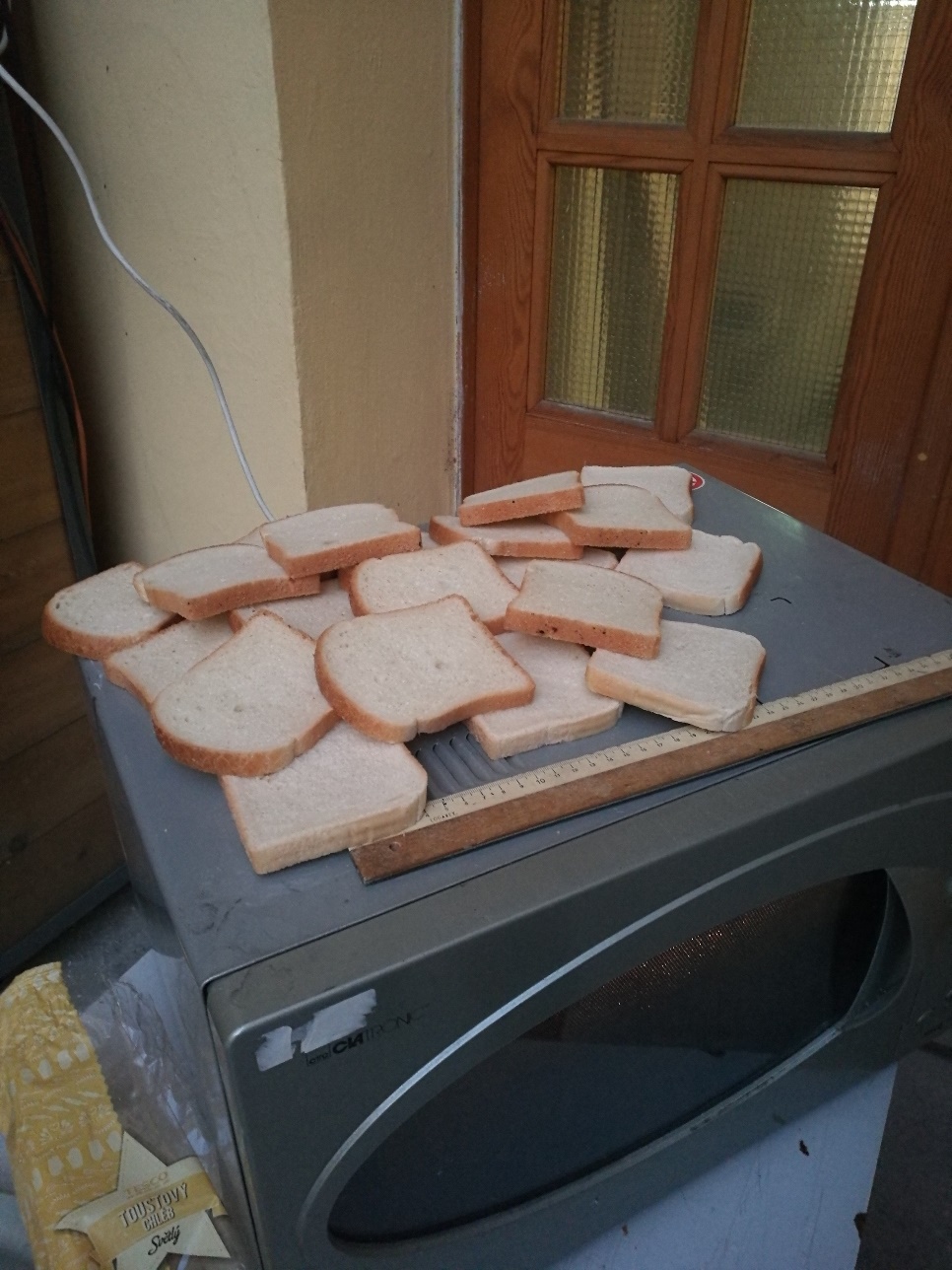 SCHÉMA EXPERIMENTU
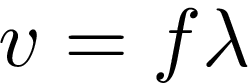 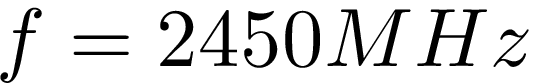 SCHÉMA EXPERIMENTU
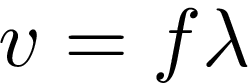 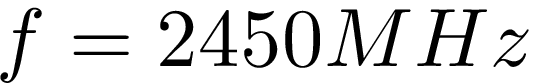 STOJATÉ VLNĚNÍ
amplituda v každém bodě se nemění v čase
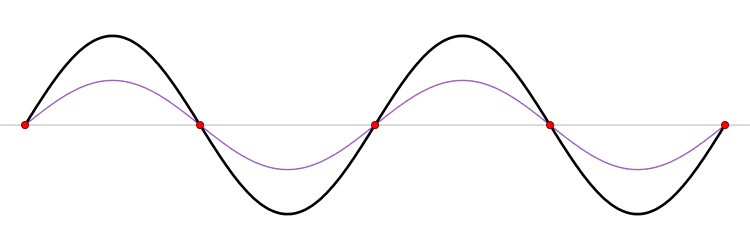 Zdroj: https://cs.wikipedia.org/wiki/Stojat%C3%A9_vln%C4%9Bn%C3%AD#/media/File:Standing_wave_2.gif
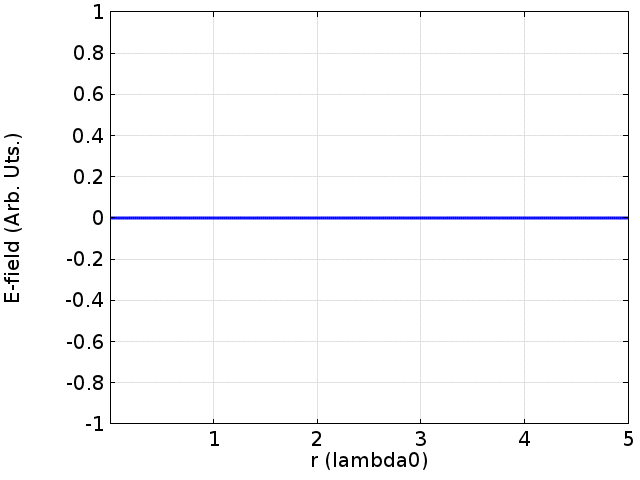 Zdroj: https://cs.wikipedia.org/wiki/Stojat%C3%A9_vln%C4%9Bn%C3%AD#/media/File:Transient_to_standing_wave.gif
PROVEDENÍ
PROVEDENÍ
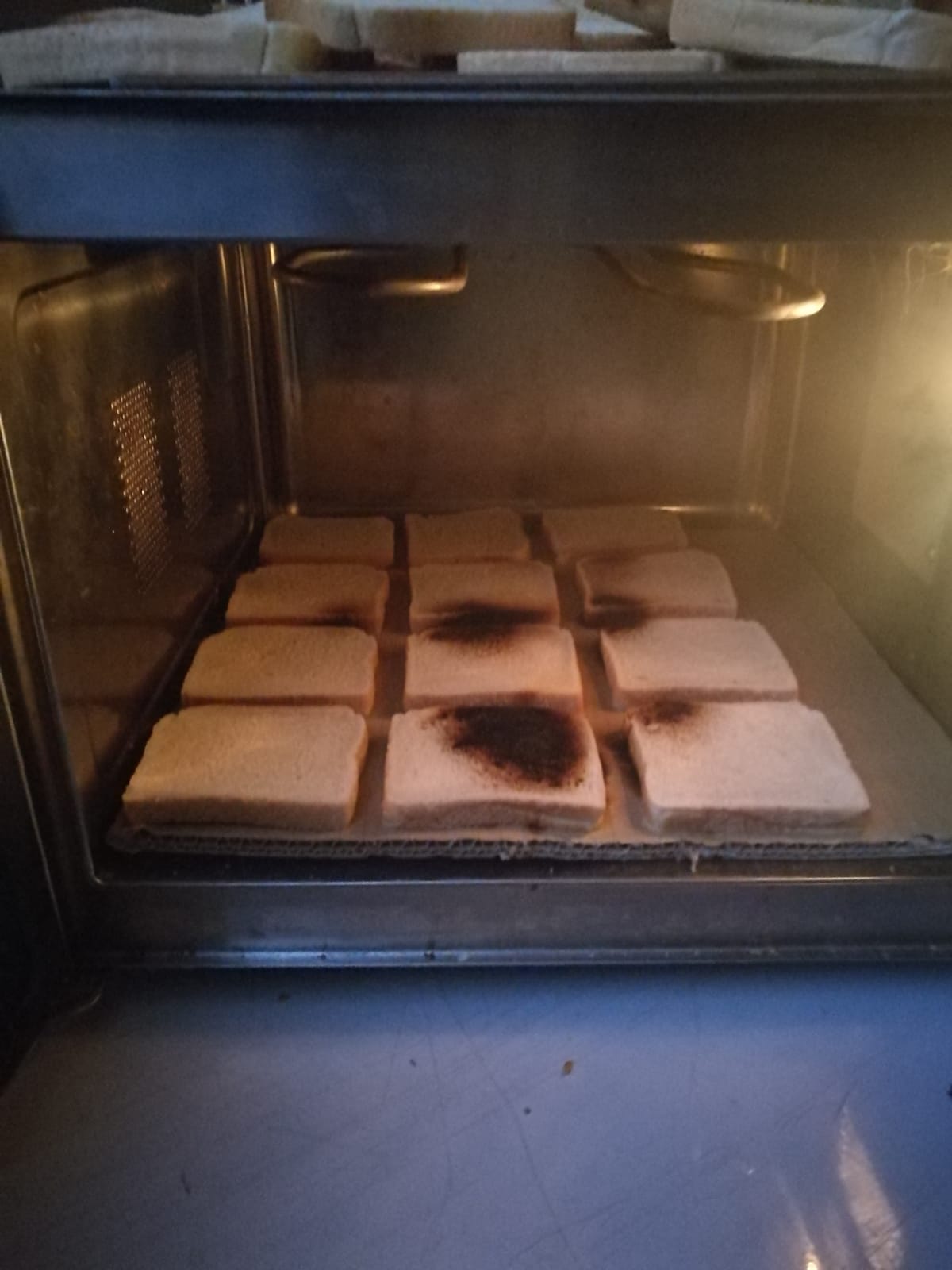 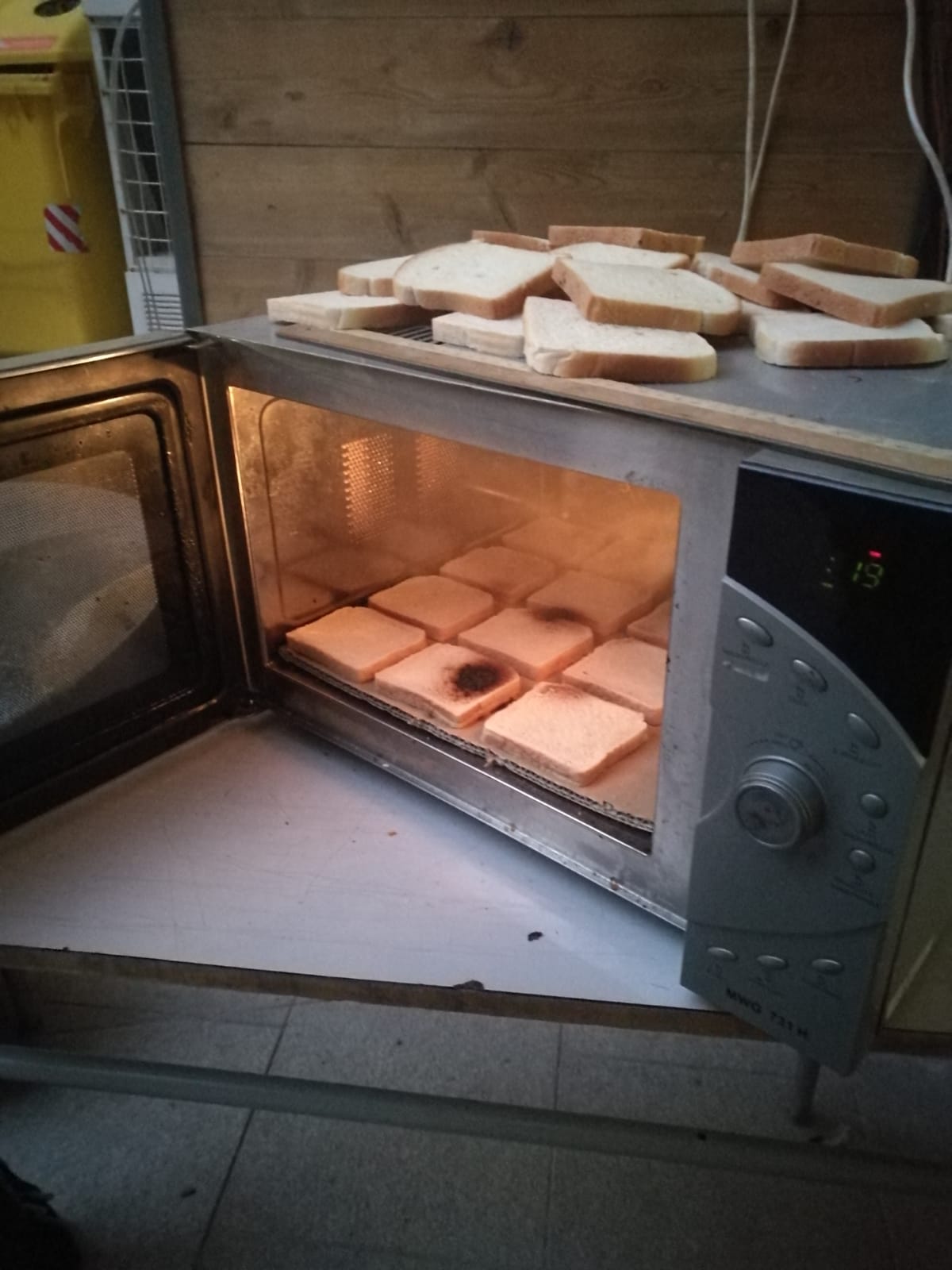 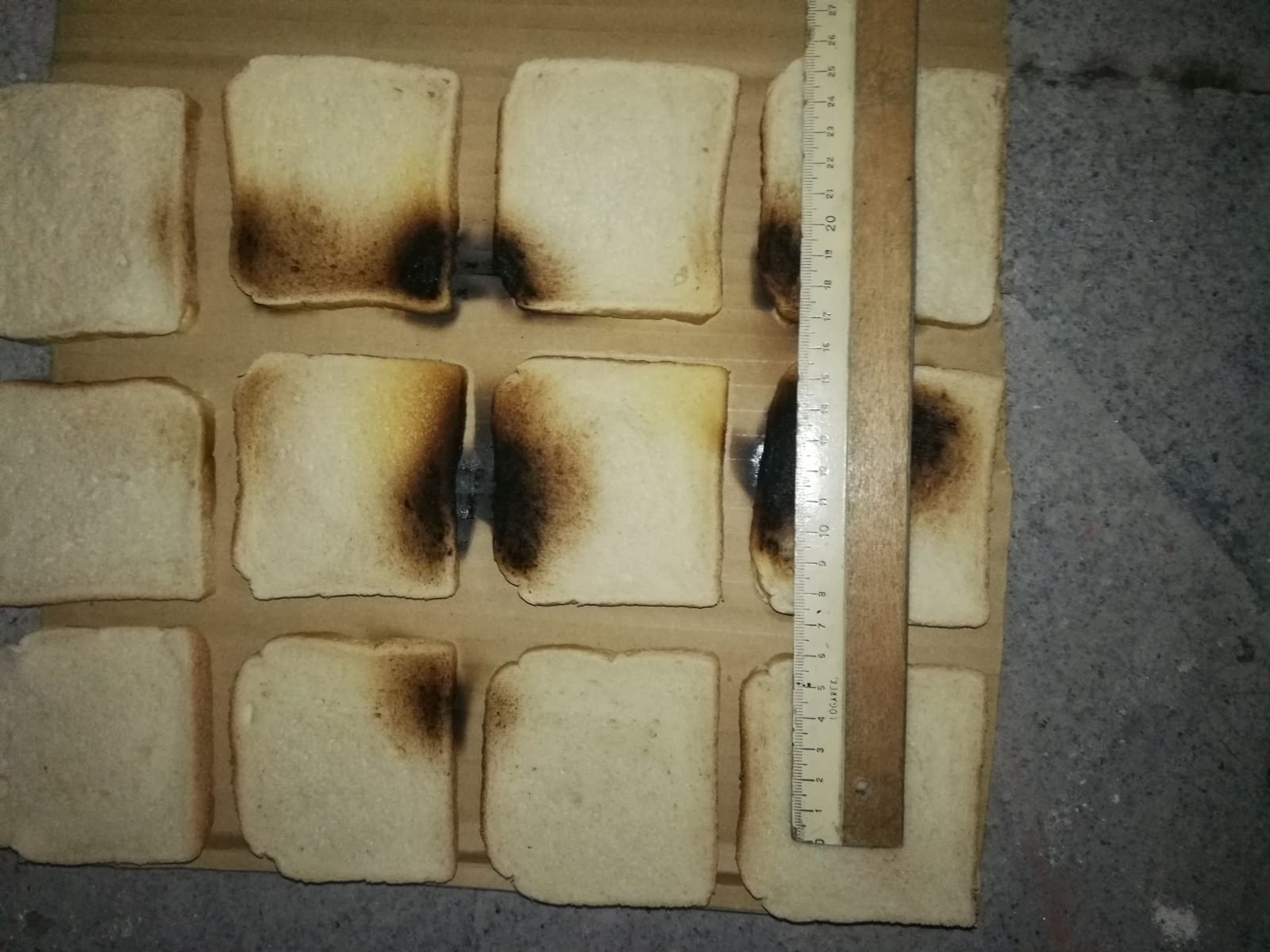 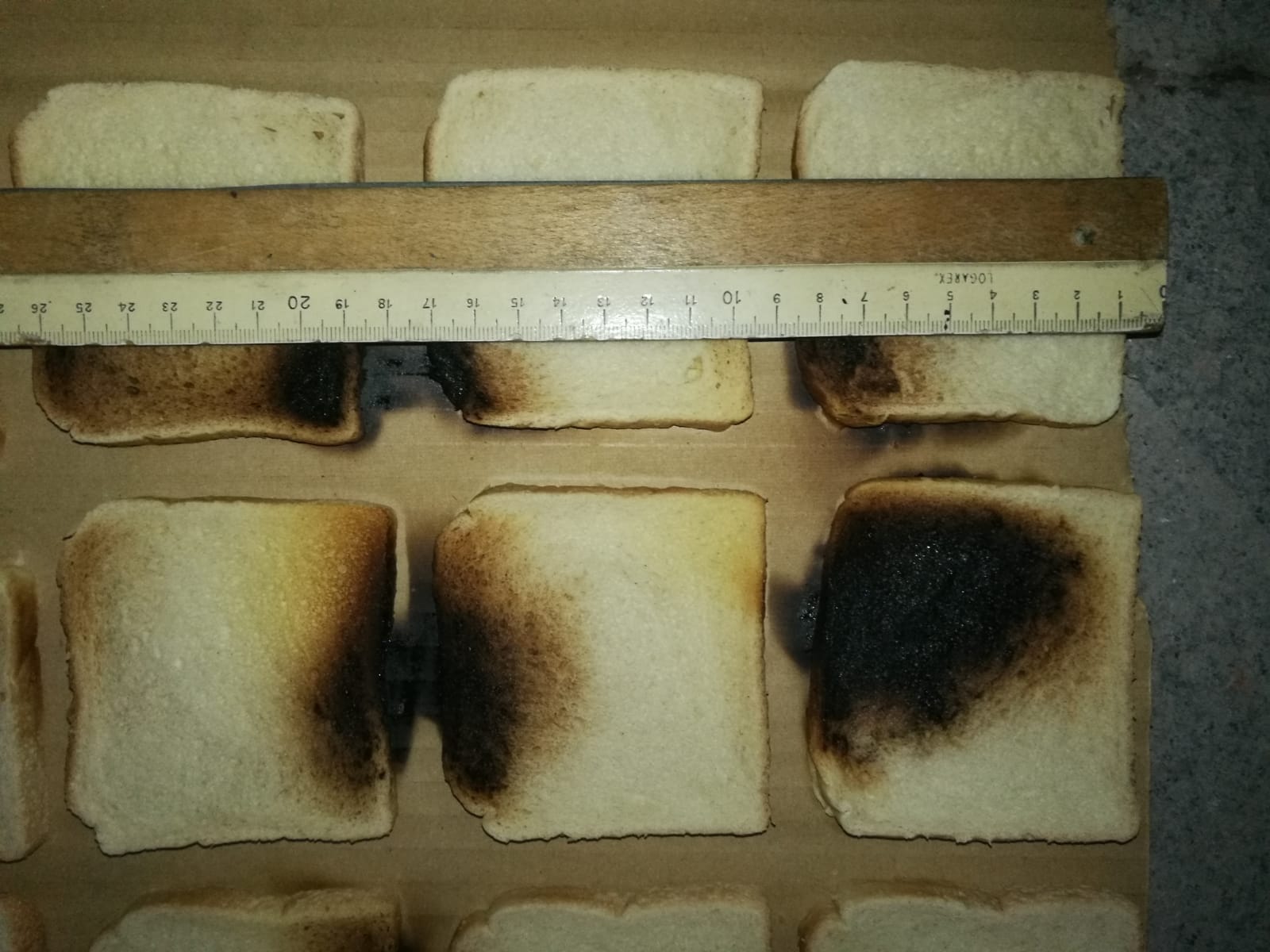 PROVEDENÍ
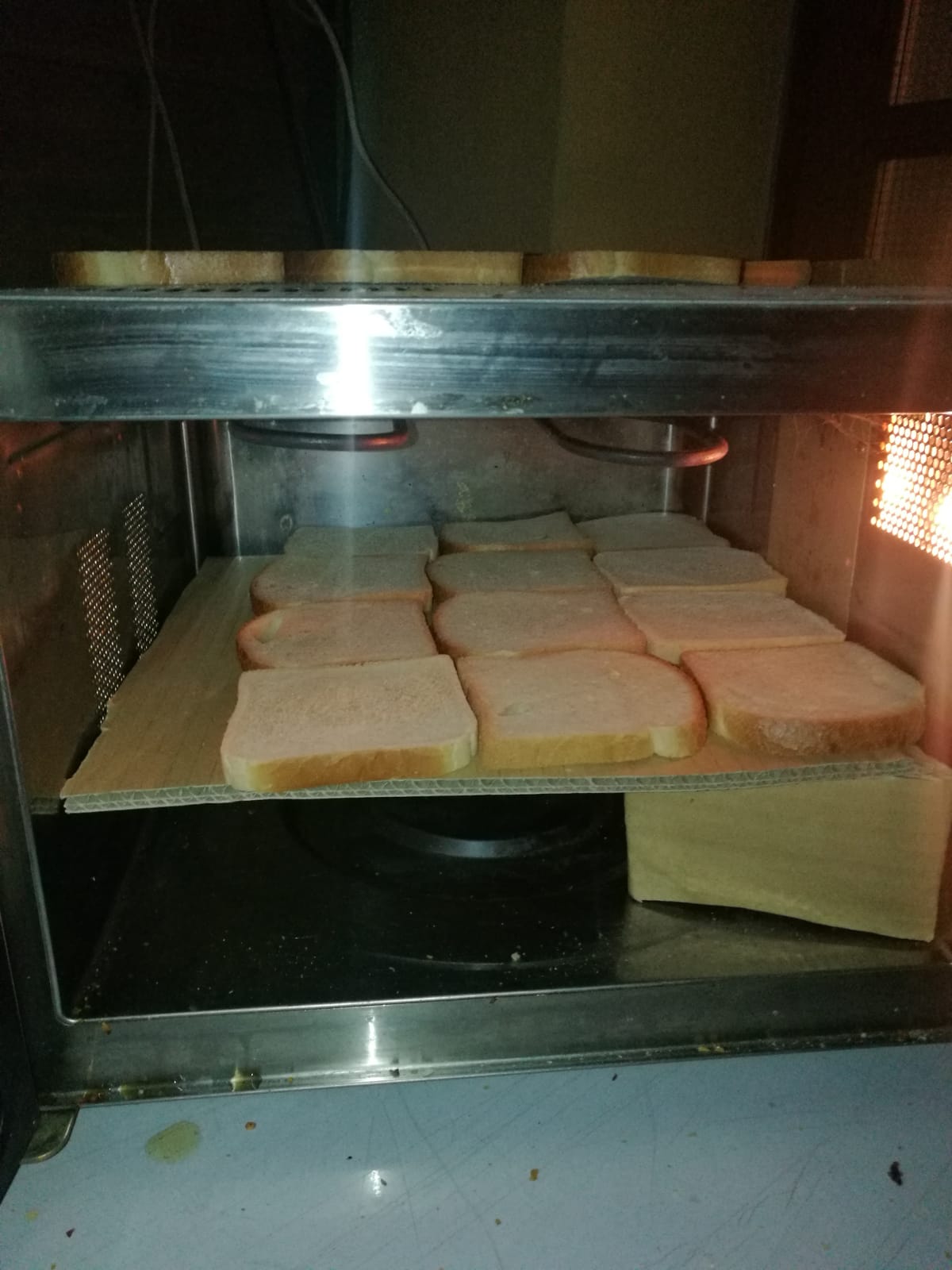 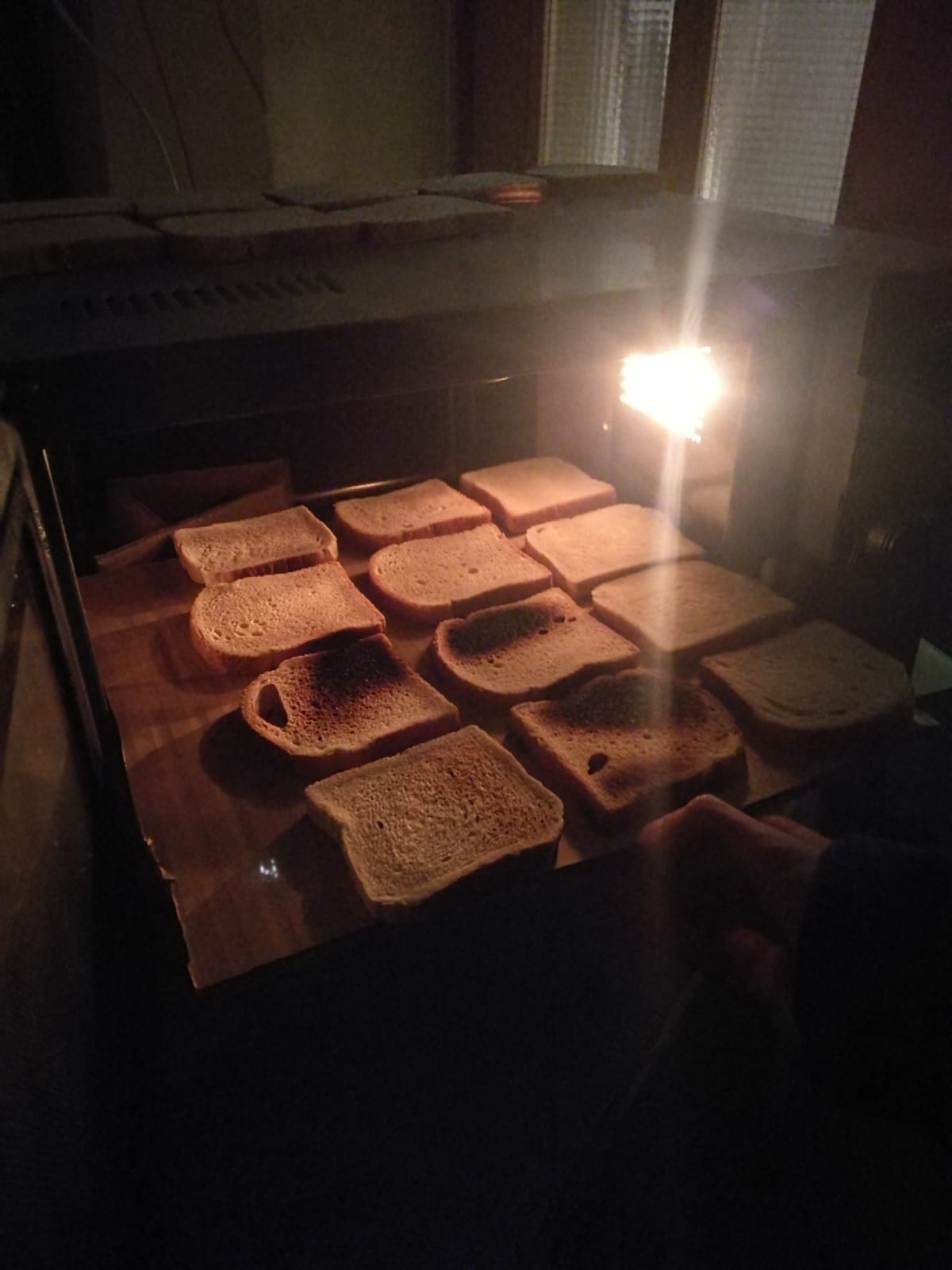 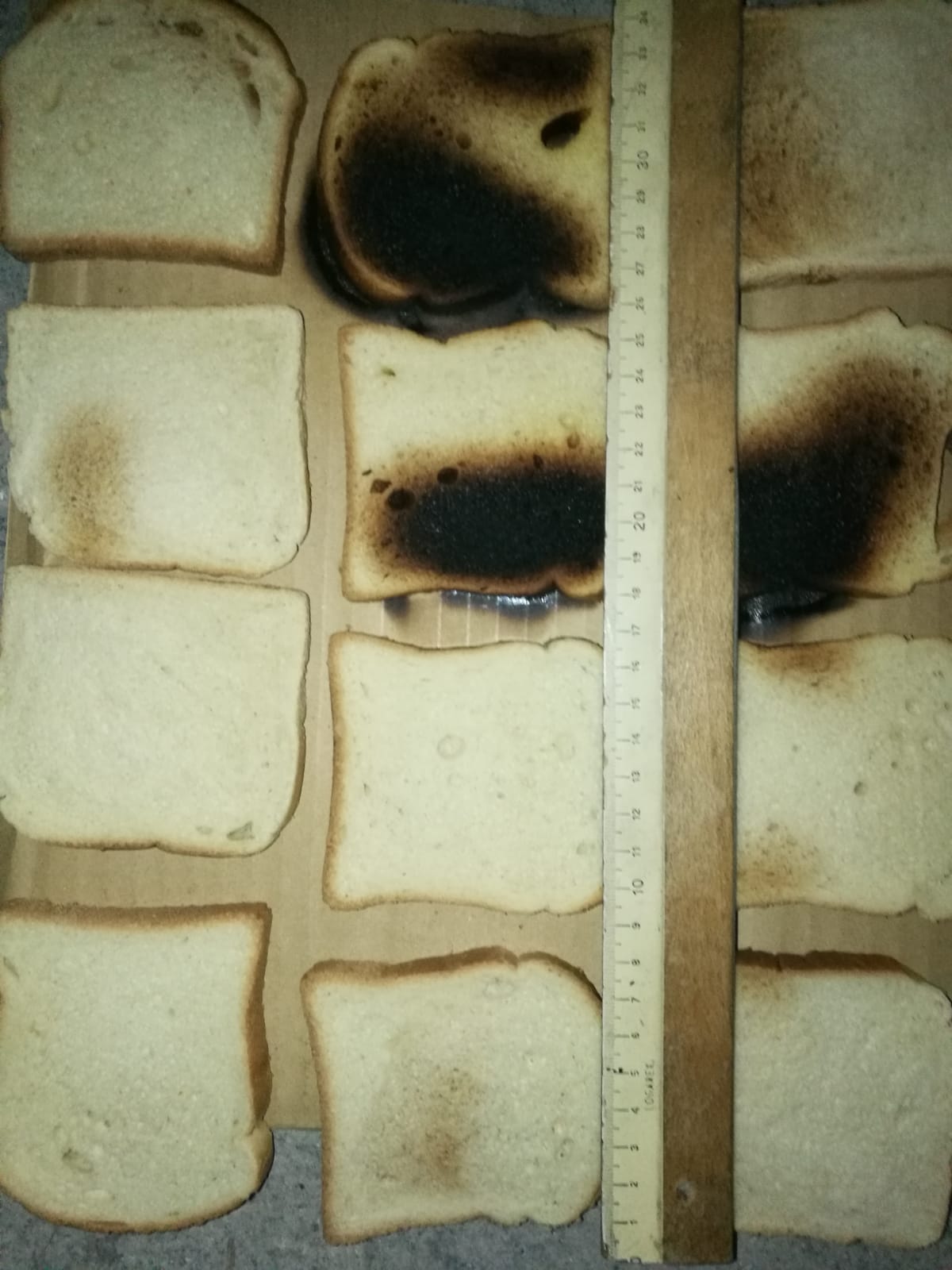 TROJROZMĚRNÝ MODEL STOJATÉHO VLNĚNÍ
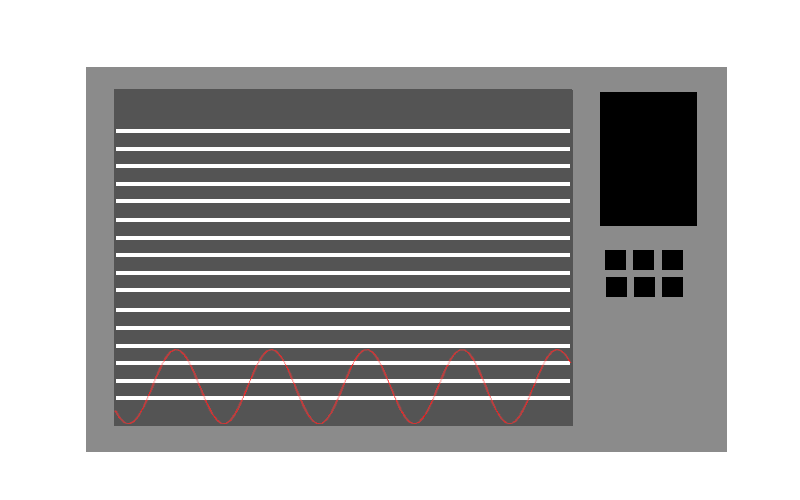 PROVEDENÍ
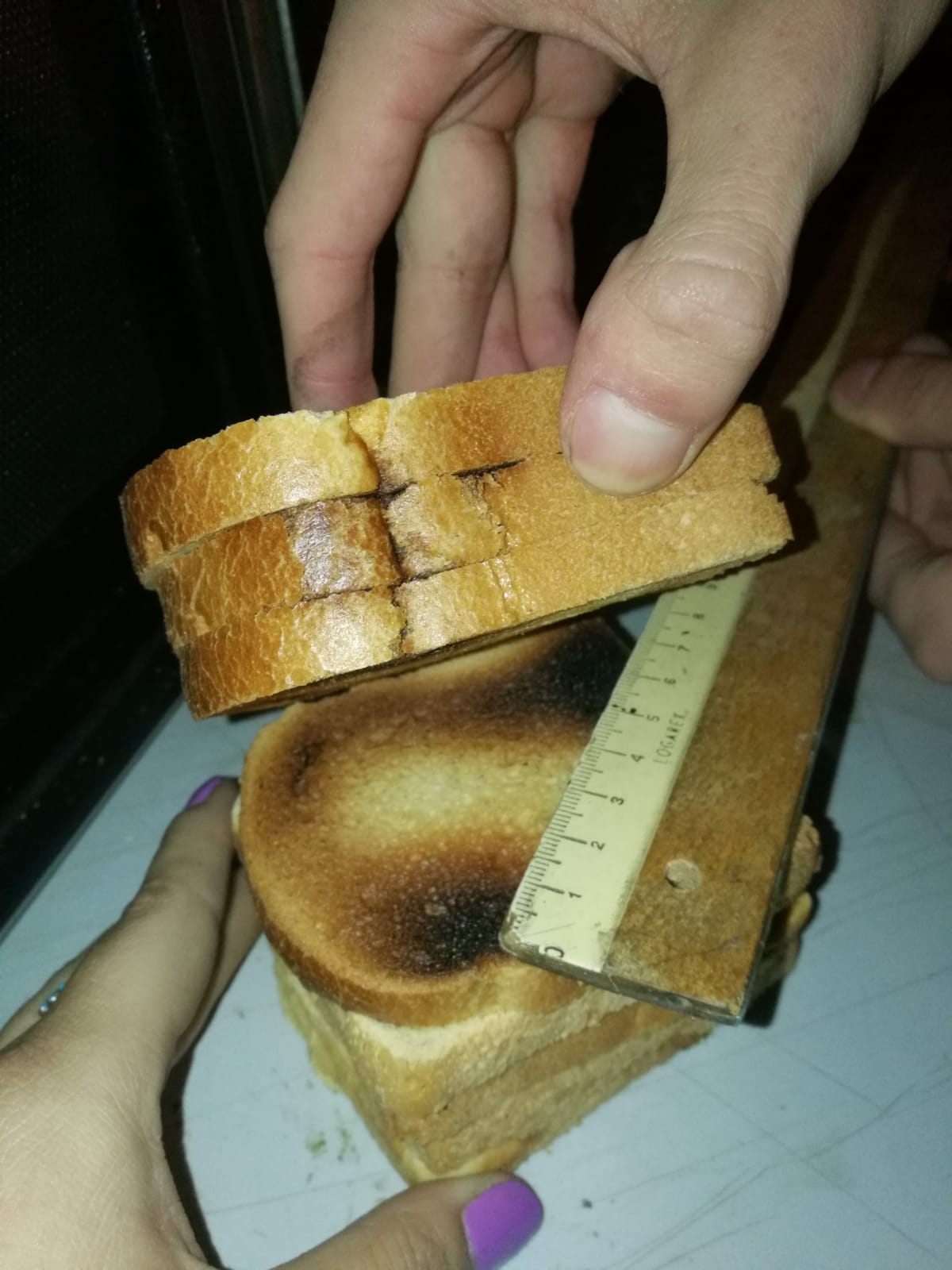 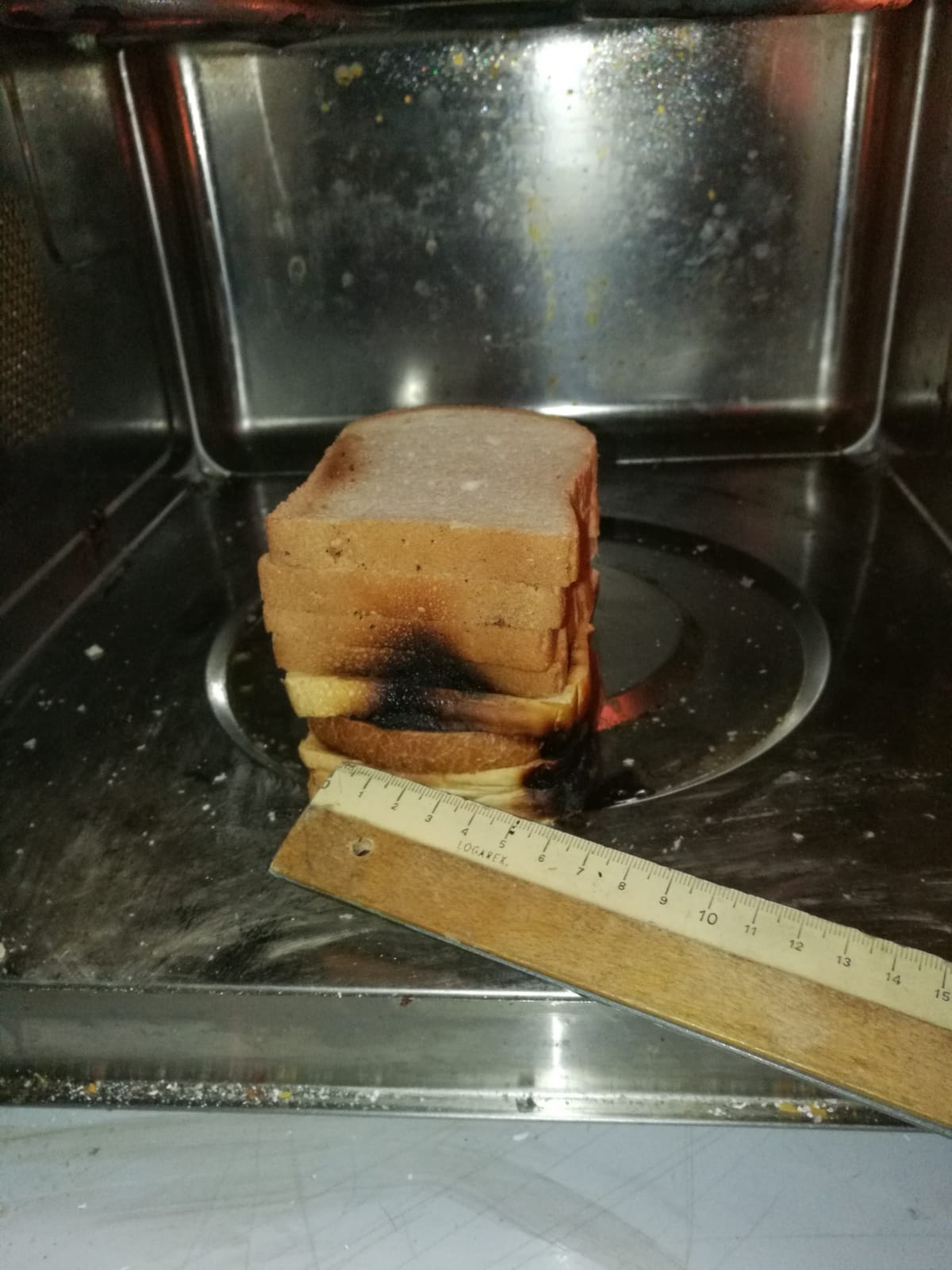 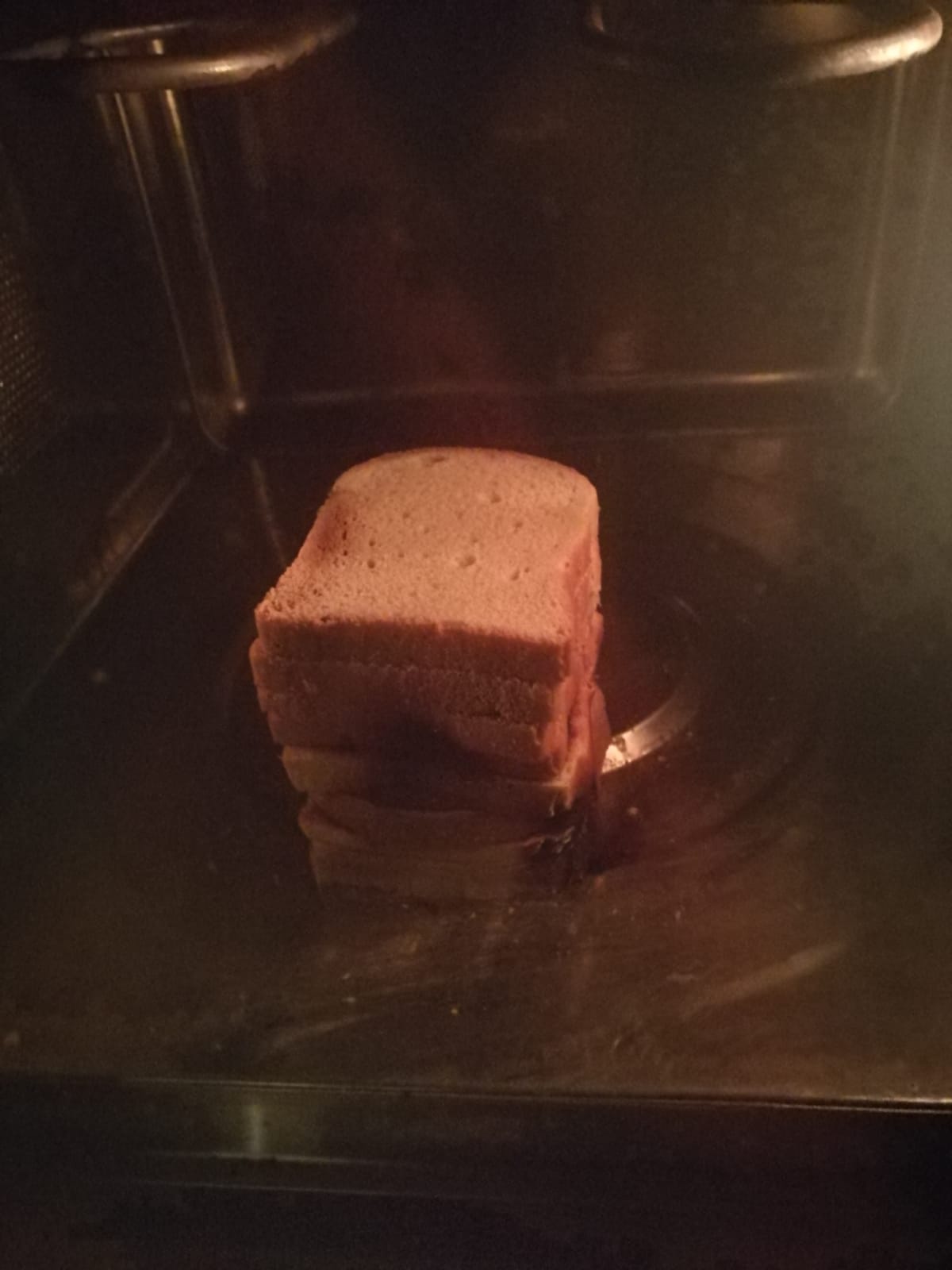 PROVEDENÍ
PROVEDENÍ
PROVEDENÍ
PROVEDENÍ
PROVEDENÍ
PROVEDENÍ
PROVEDENÍ
PROVEDENÍ
REFERENCE
[1] Wikipedia contributors. (2019, January 2). Standing wave. In Wikipedia, The Free Encyclopedia. Retrieved 16:22, January 27, 2019, from https://en.wikipedia.org/w/index.php?title=Standing_wave&oldid=876446493
[2] J. Reichl, M. Všetečka. Měření velikosti rychlosti světla. Dostupné z: http://fyzika.jreichl.com/main.article/view/664-mereni-velikosti-rychlosti-svetla